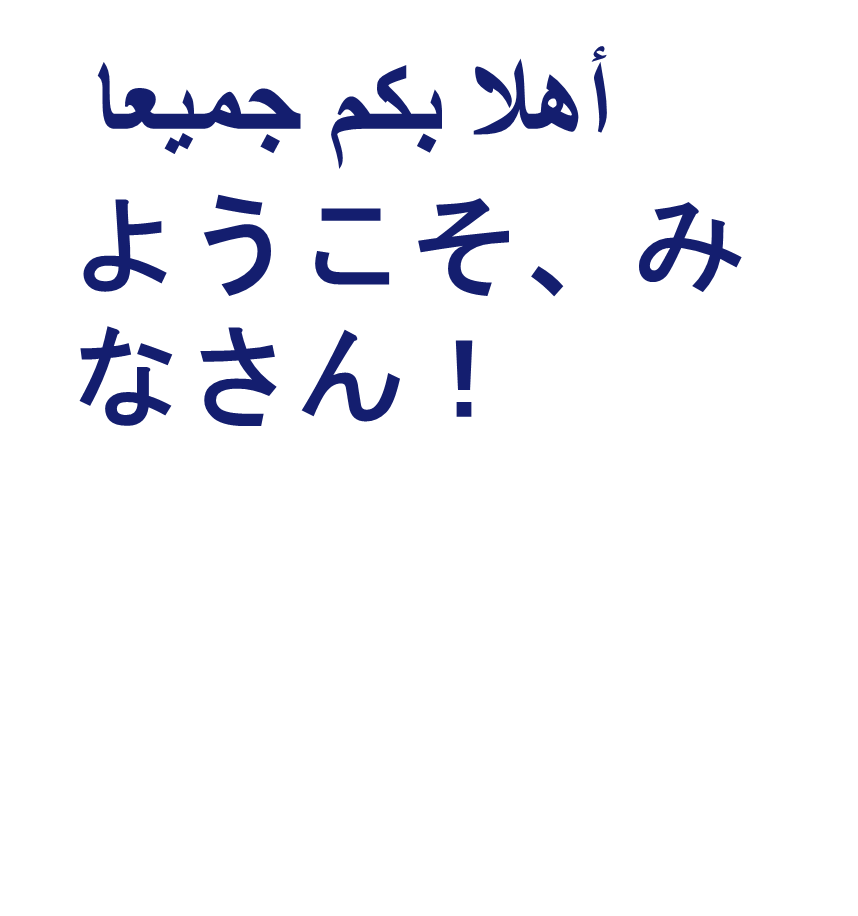 الدرس التاسع
9回目のレッスン
２０２３・０9・23
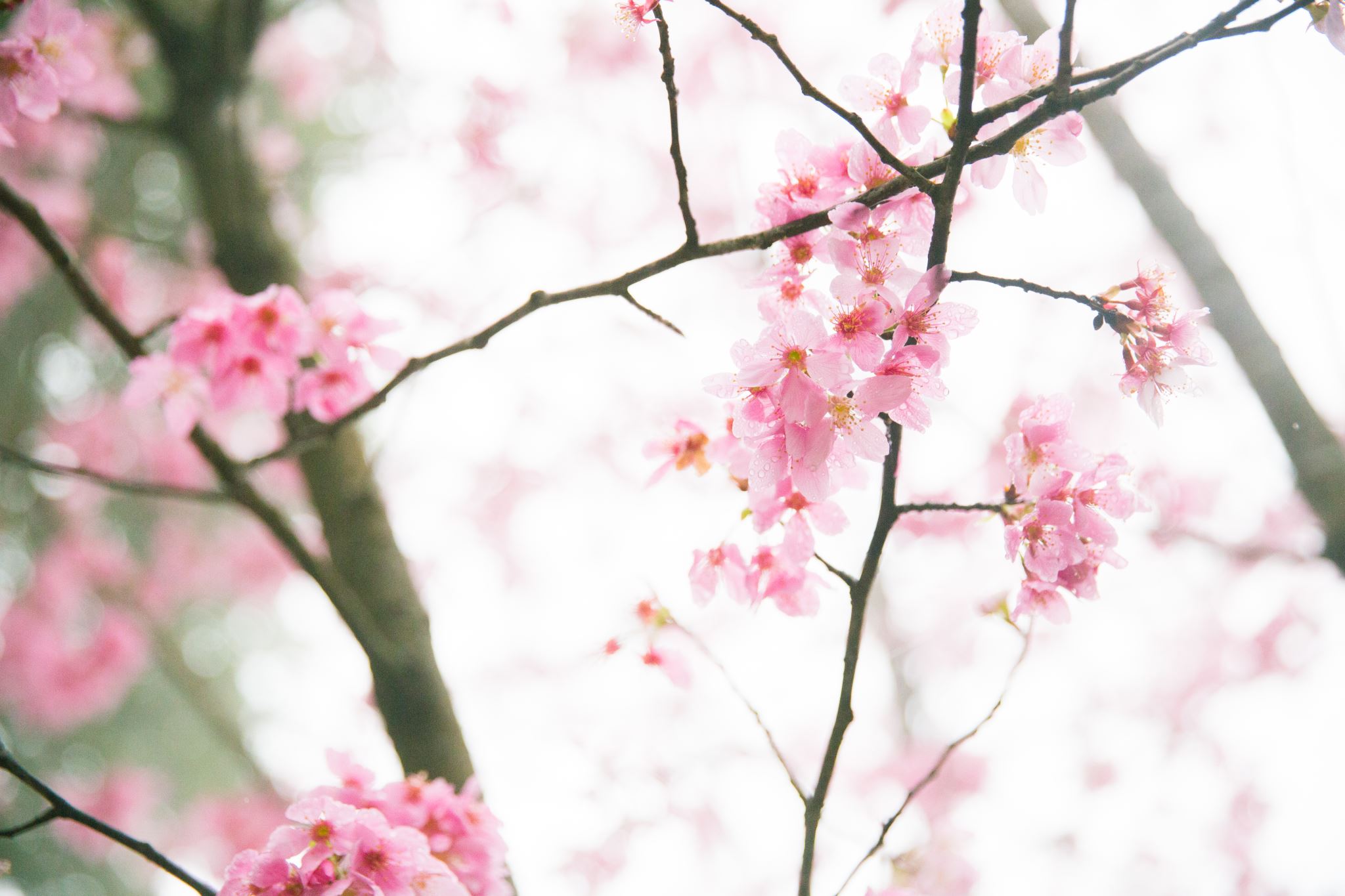 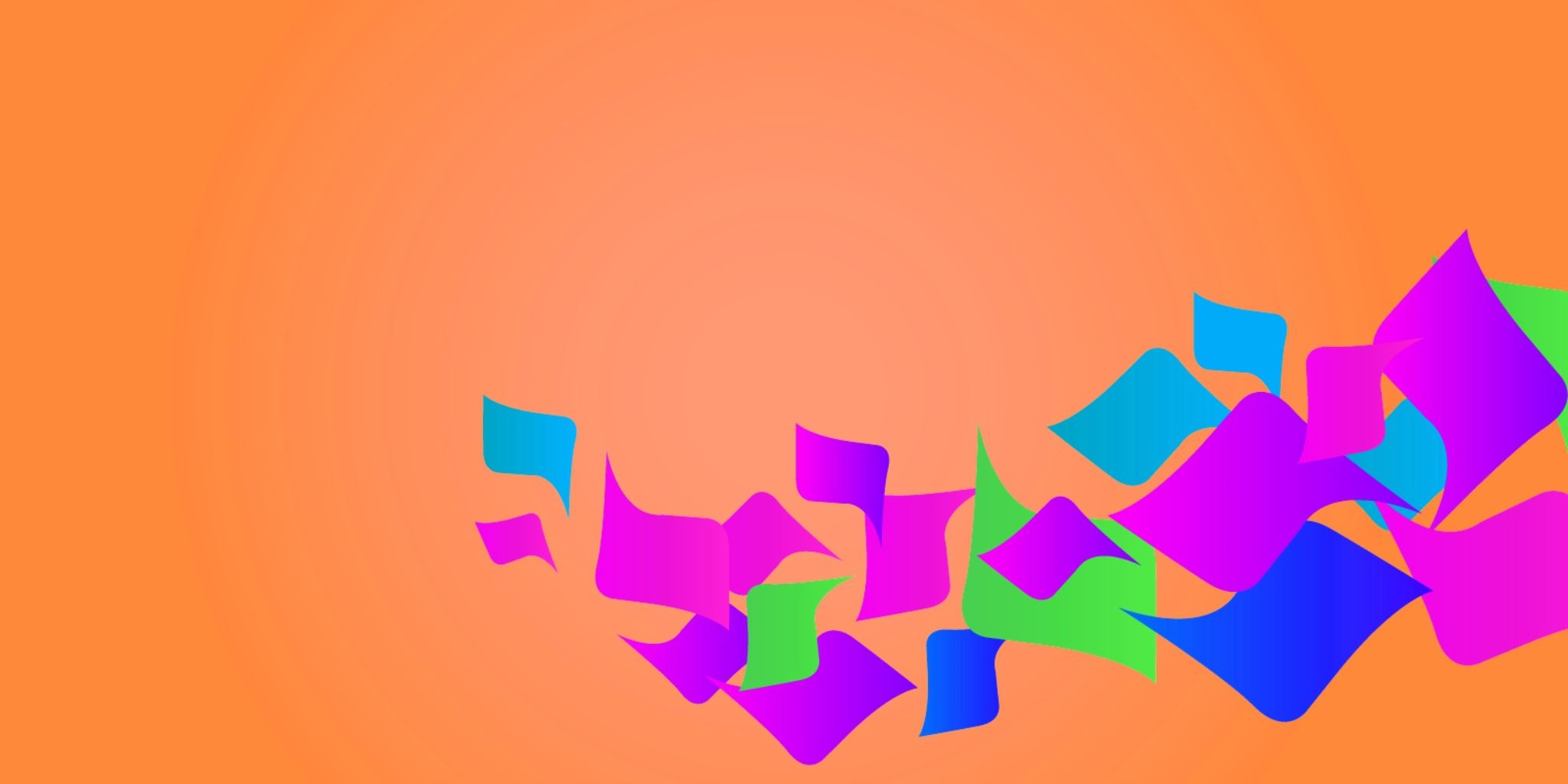 -しゅみ
じゅぎょうのもくひょう
－アラビア文化
－アラビア語のぶんぽう
مراجعة الحروف الأبجديةアラビア語のもじのふくしゅ
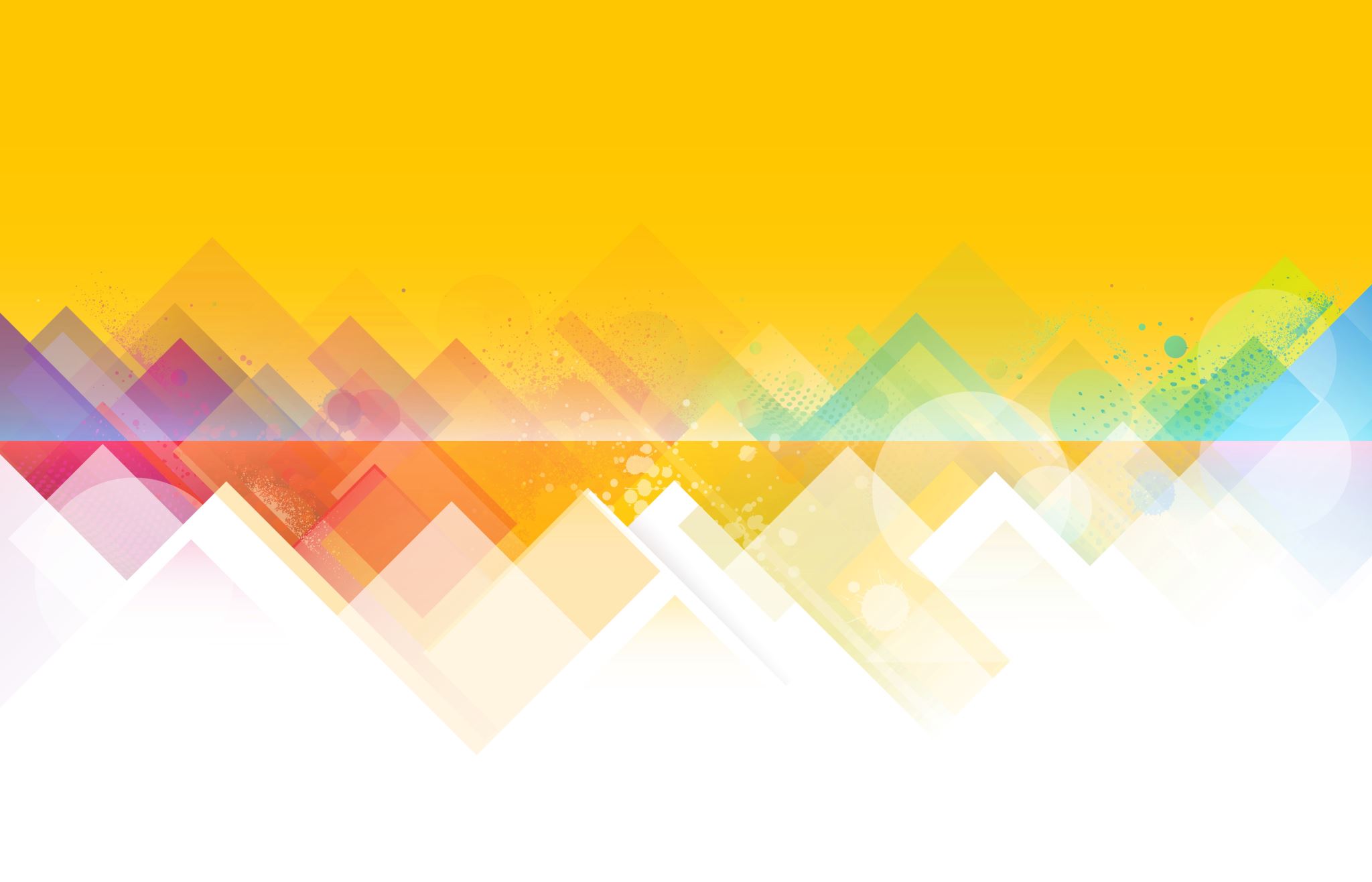 ようびのふくしゅう
ページ 79
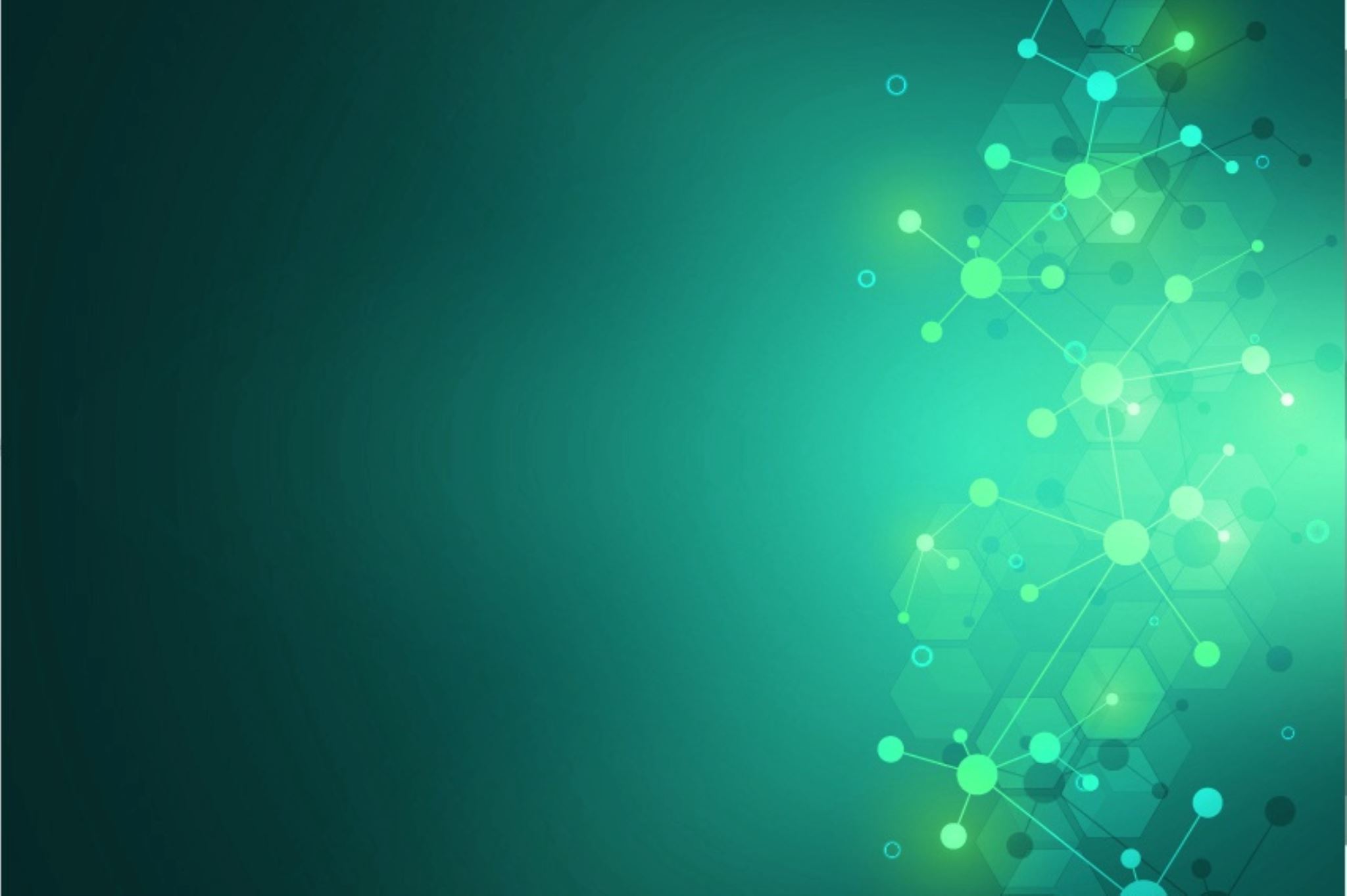 ما هي هوايتك ؟しゅみはなんですか。
話す練習（はなすれんしゅう）
数字を読む練習(すうじをよむれんしゅう）
代名詞 （だいめいし）のふくしゅページ　１８＆１９
アラビア語のぶんぽうصيغة المضاف إليه وضمير المتصل ページ 20-21 +44
人称代名詞の属格形
[Speaker Notes: Ninshō daimeishi no zokkaku　
genitive form of personal pronoun,grammar
صيغة المضاف اليه ضمير المتصل]
3 つの短母音(たんぼいん)のふくしゅ:
الفتحة الضمة الكسرة السكون الشدة
書く練習(かくれんしゅう）次の文字を 1 つのぶんに結合してください
م+ر+ح+ب+ا   أ+ن+ا  ا+س+م+ي س+م+ي+ر و+أ+ن+ا  أ+ح+ب ا+ل+ل+غ+ة ا+ل+ع+ر+ب+ي+ة
[Speaker Notes: Tsugi no moji o 1-tsu no bun ni ketsugō shite kudasai]
リスニングの練習تدريب على الاستماع
https://www.youtube.com/watch?v=3MaFIl9UcIs
アラビアの文化ヘナパーティーはアラブ諸国によって異なる
https://www.youtube.com/@bisanassi/shorts
https://www.youtube.com/watch?v=bHWLBWBiwAg　
https://www.youtube.com/shorts/BR2EZdulMZw
https://www.youtube.com/watch?v=OEKA0M5ImFM
https://www.youtube.com/watch?v=S8V5QlsScEs
[Speaker Notes: Henapātī wa Arabu shokoku ni yotte kotonaru]